Тема урока
Класс Млекопитающие, или Звери
На этом уроке вы узнаете:
Какими общими признаками обладают млекопитающие
Почему они занимают господствующее положение в природе
Расширите представление по систематике животных
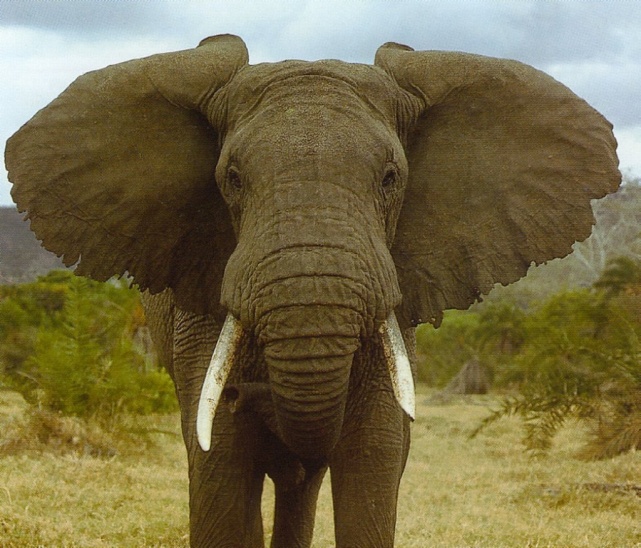 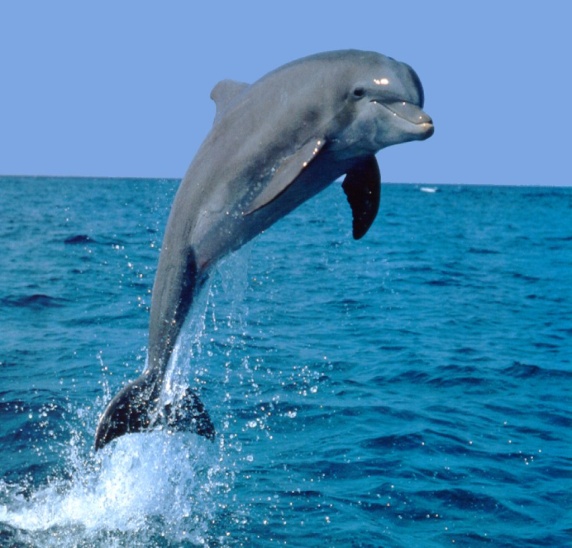 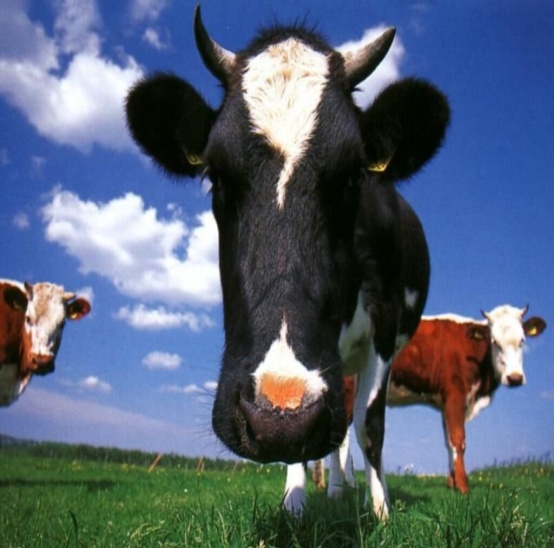 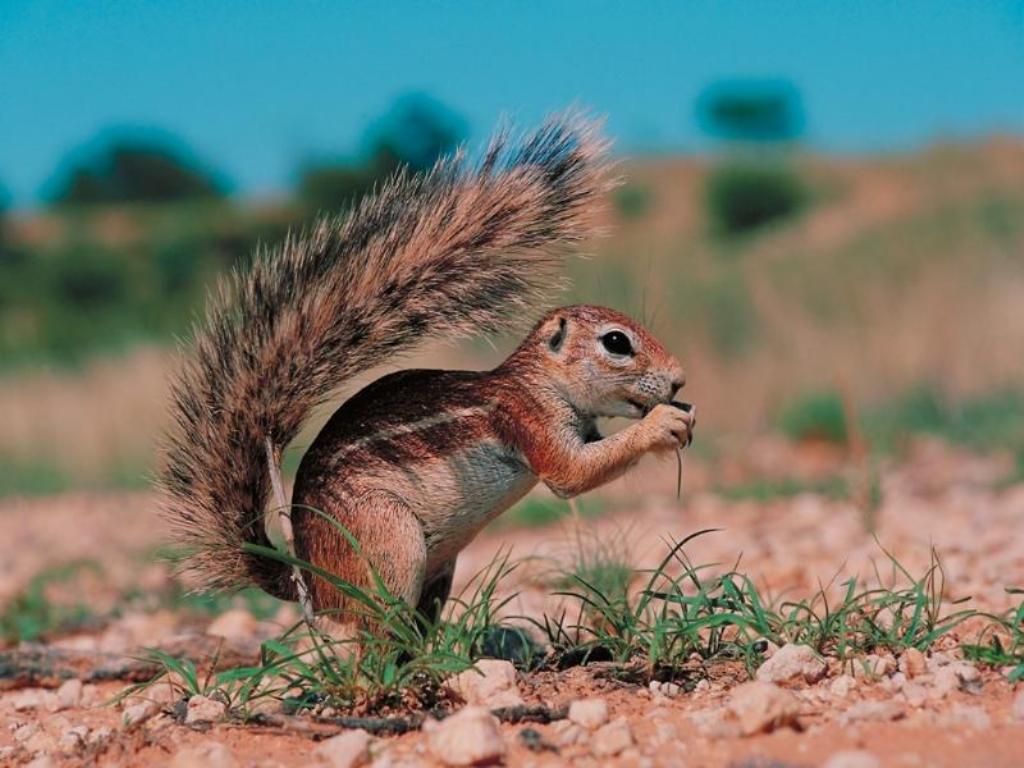 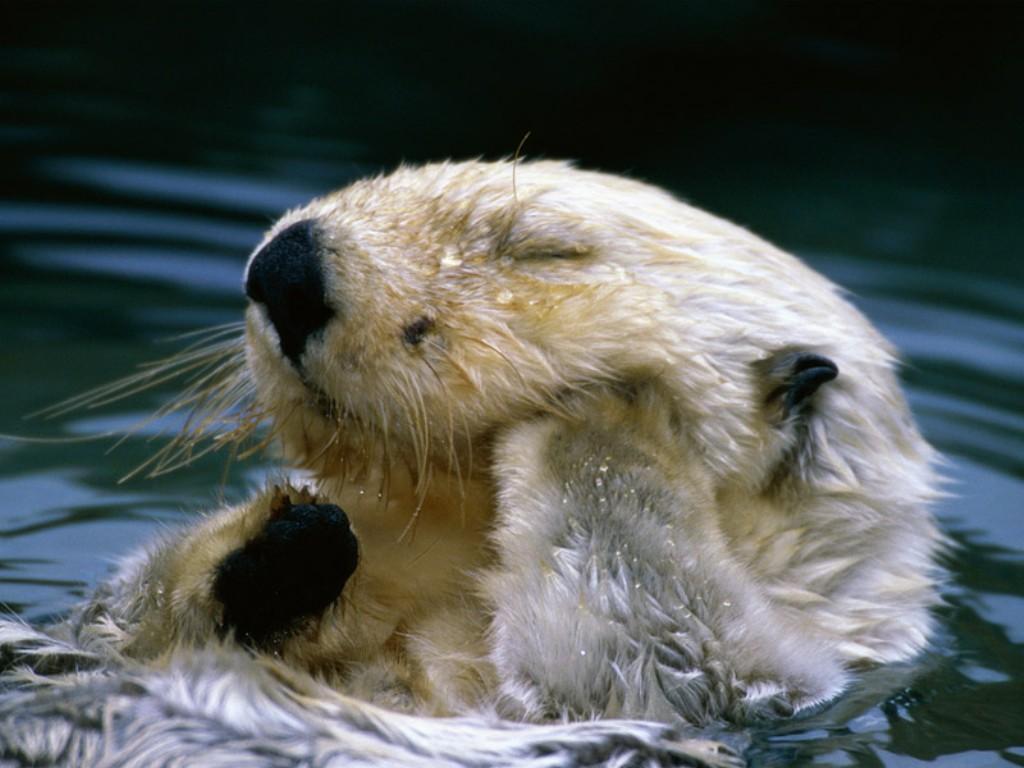 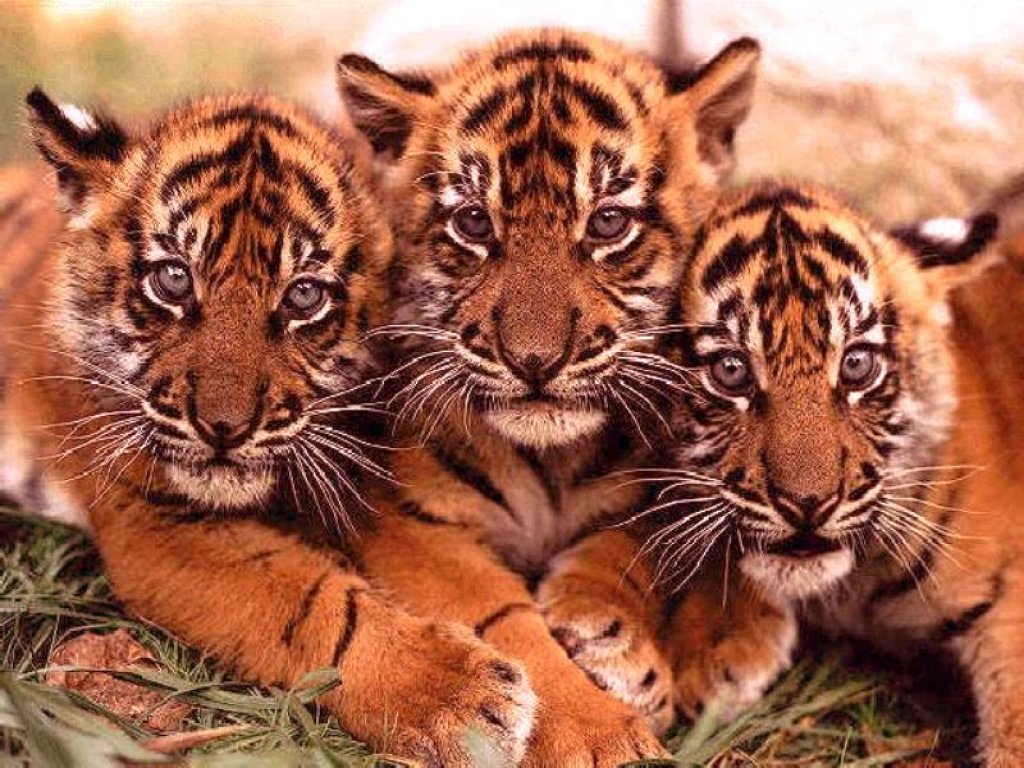 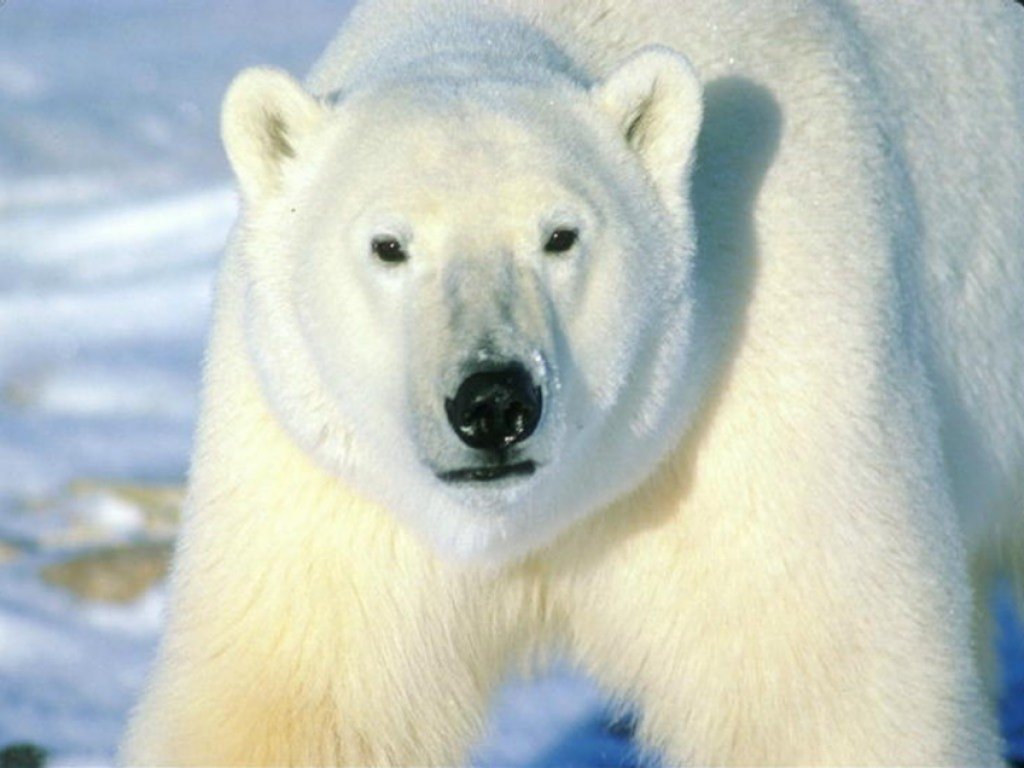 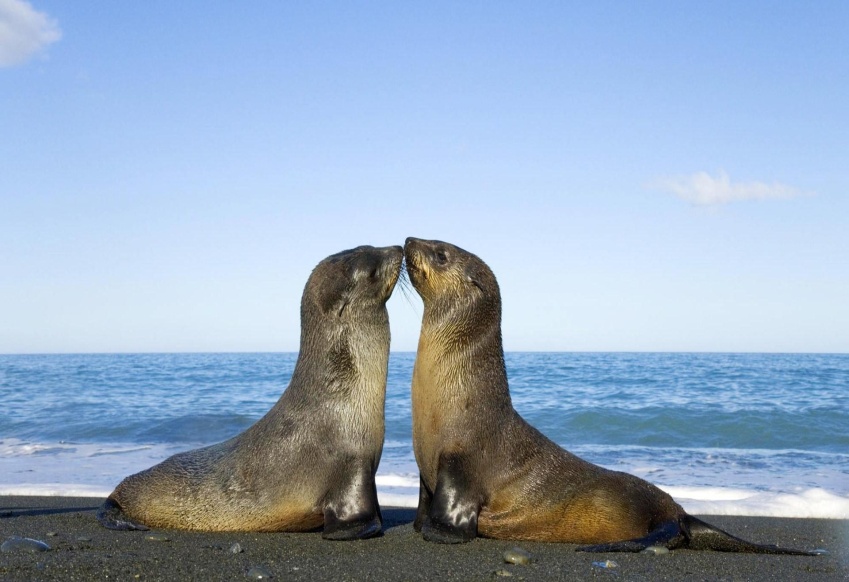 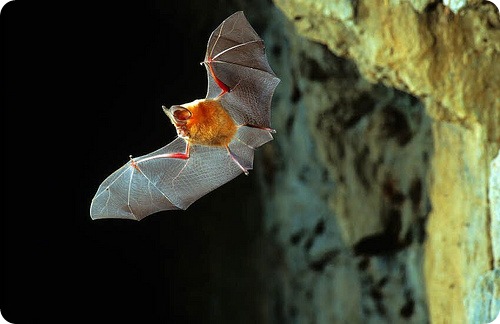 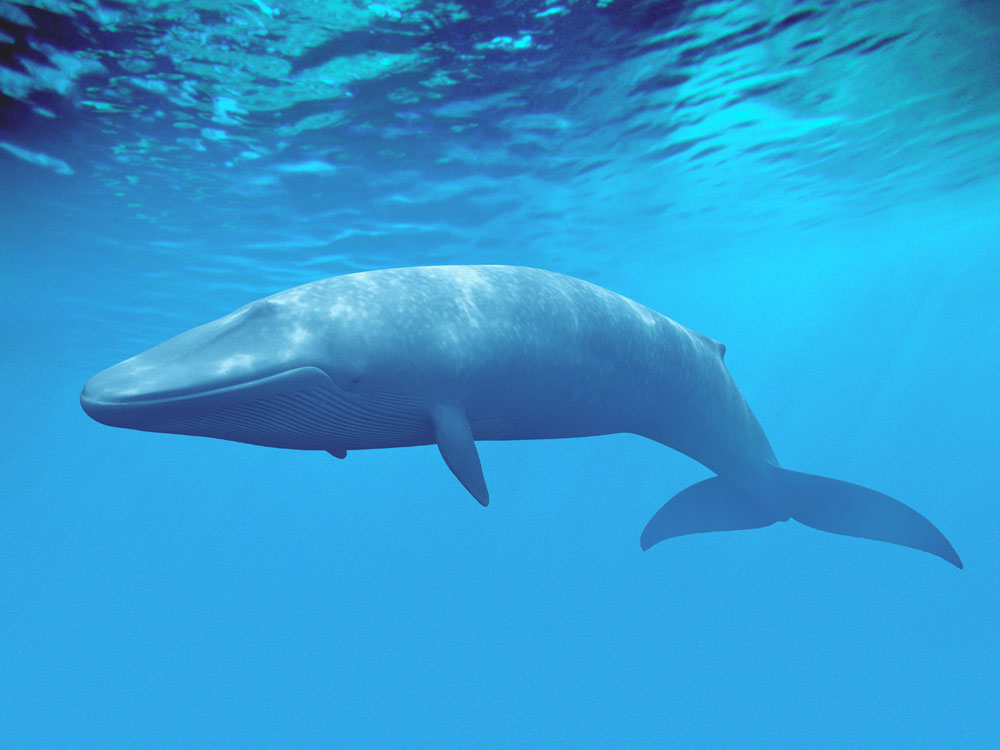 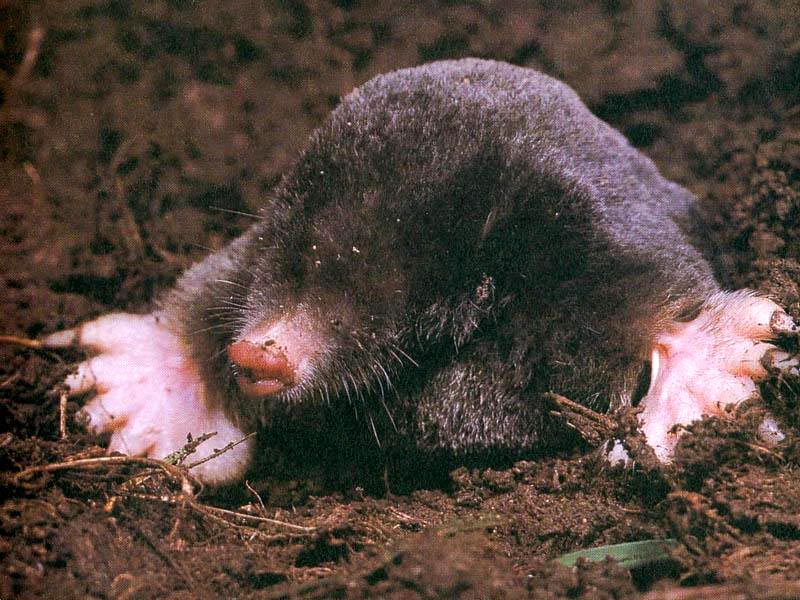 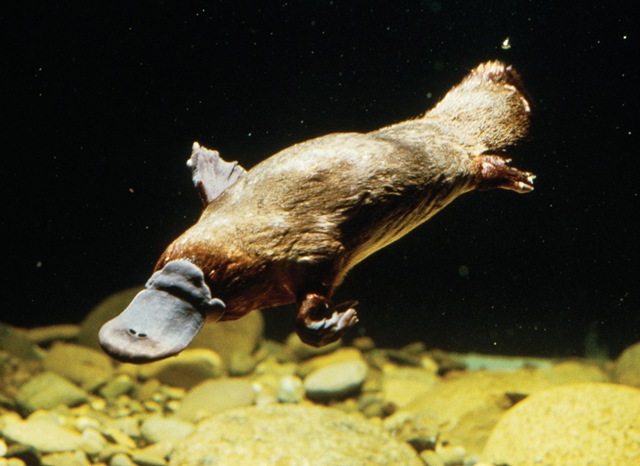 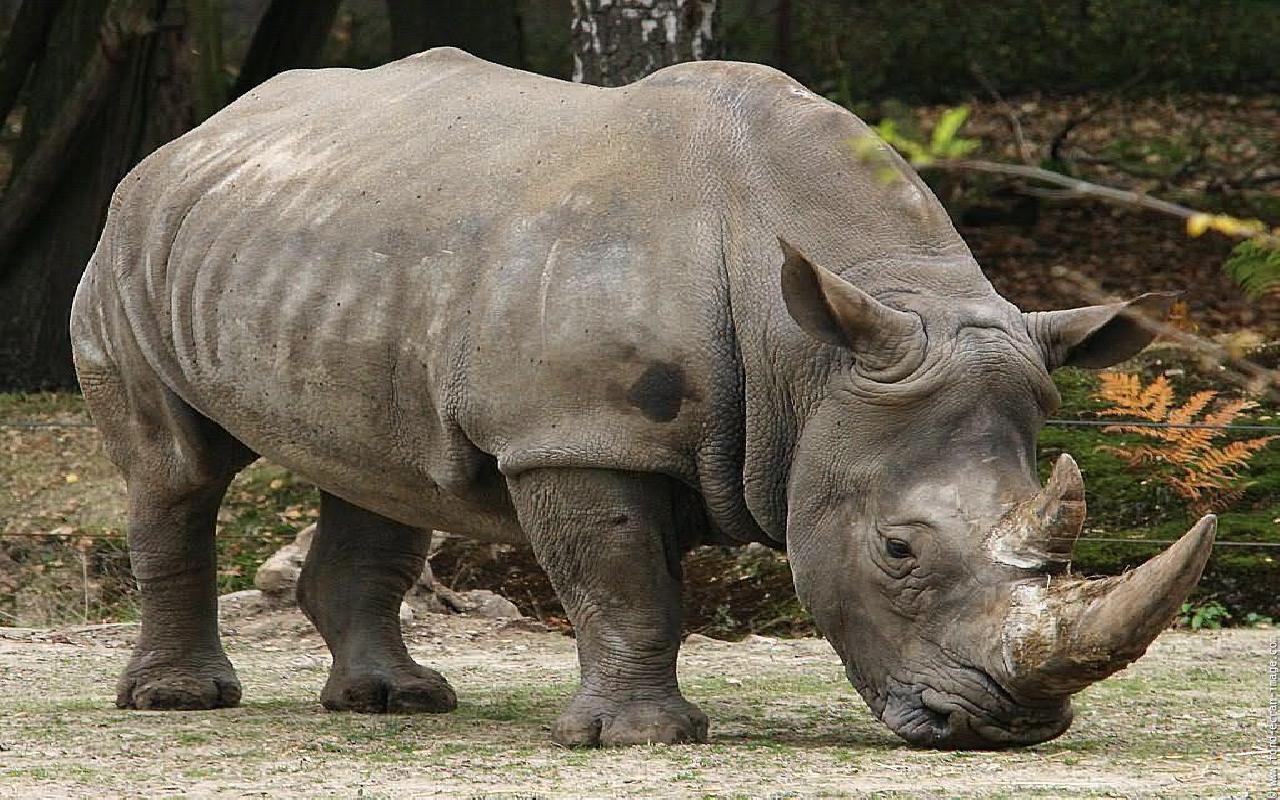 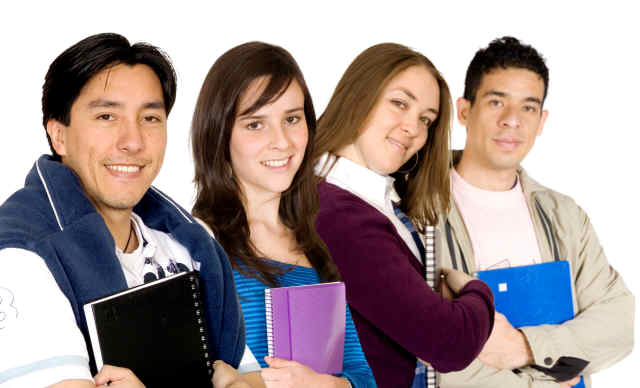 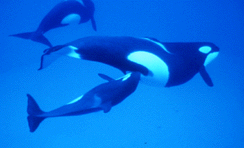 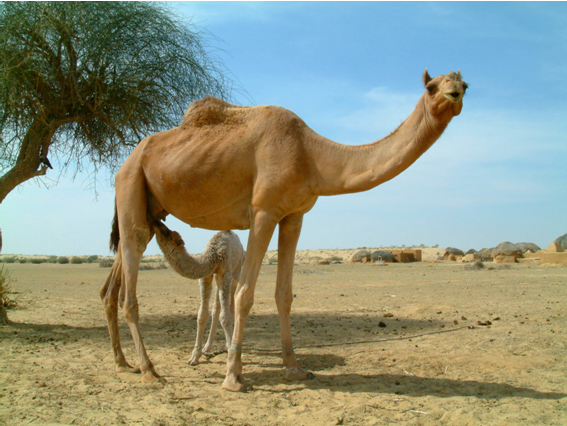 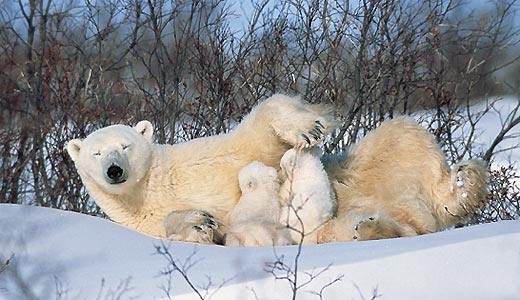 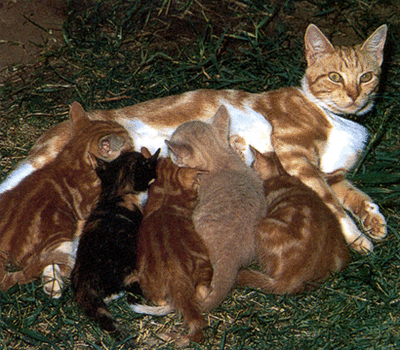 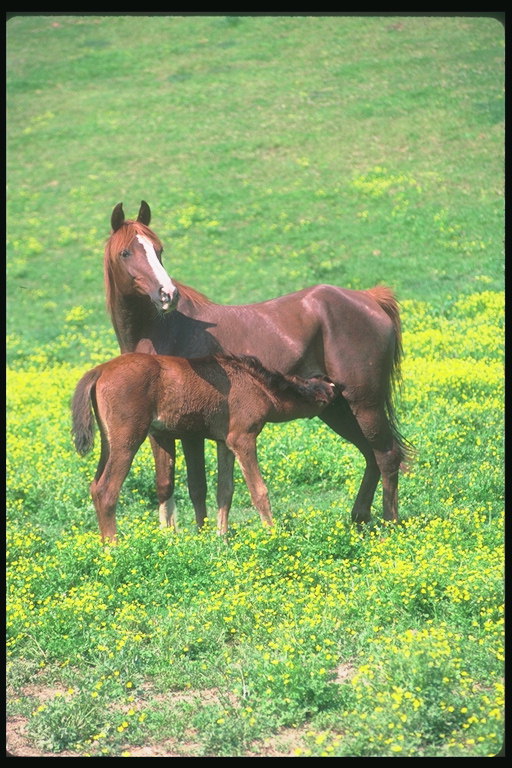 Внешнее строение млекопитающих
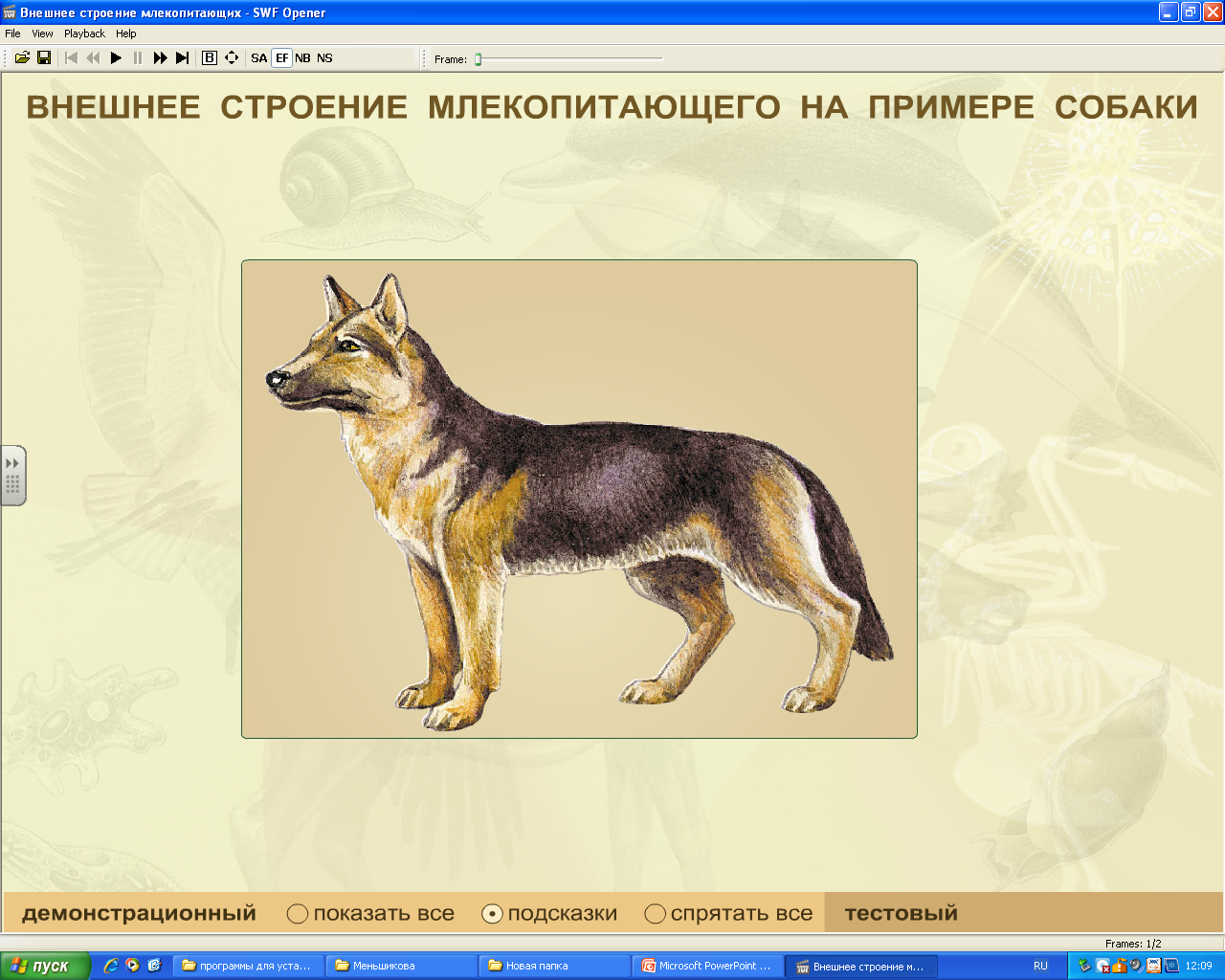 Скелет и мускулатура
Внутреннее строение млекопитающих
Кровеносная система
Размножение и развитие
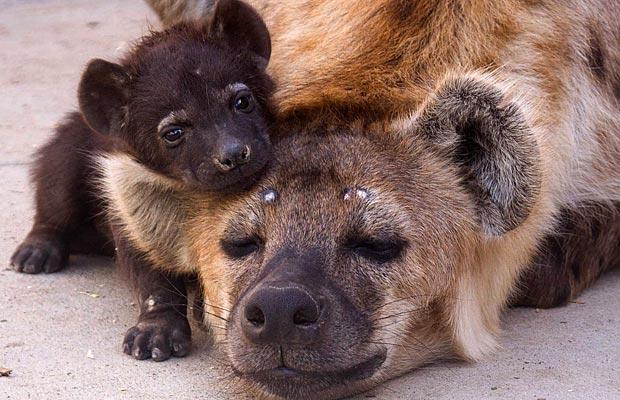 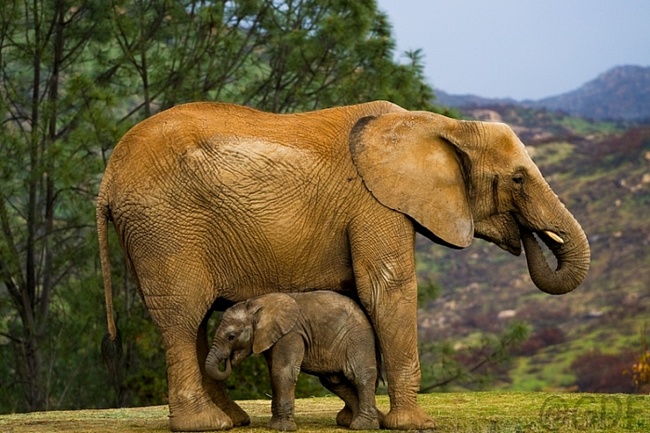 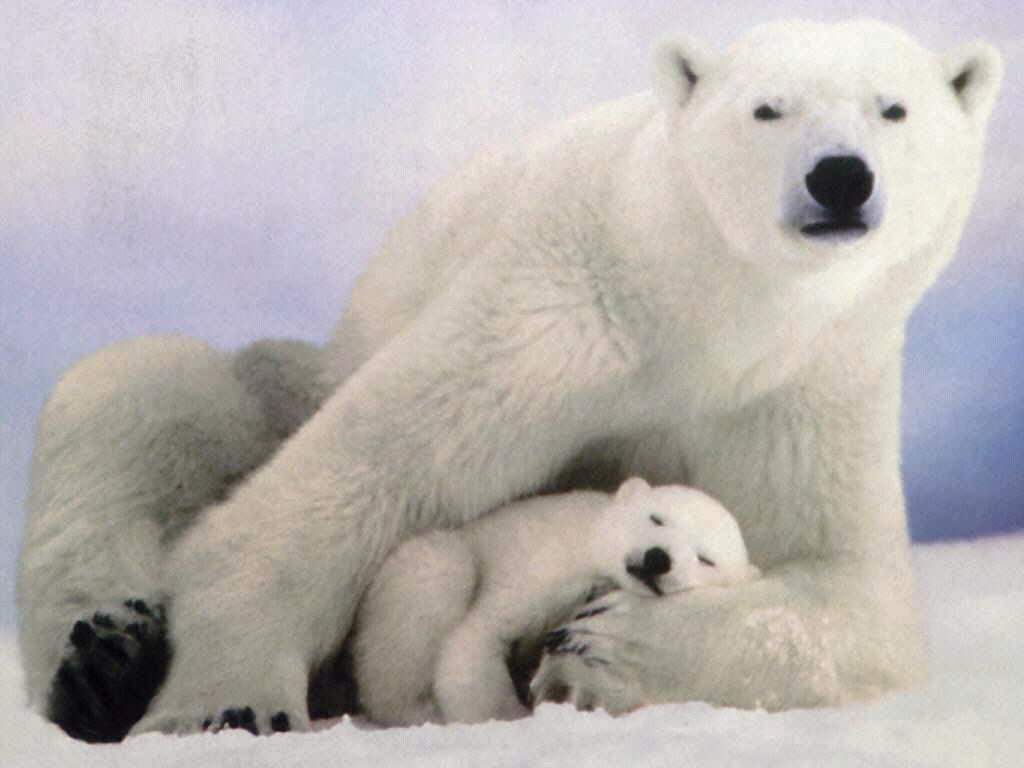 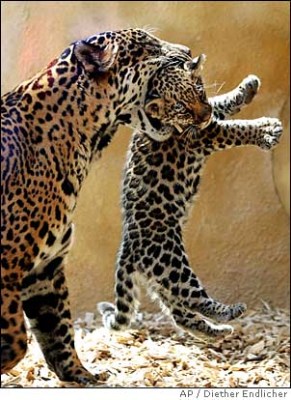 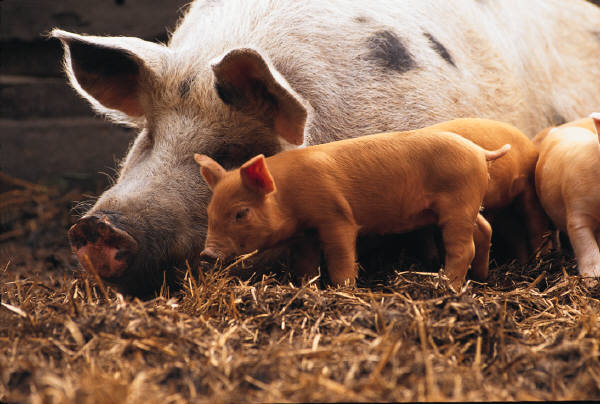 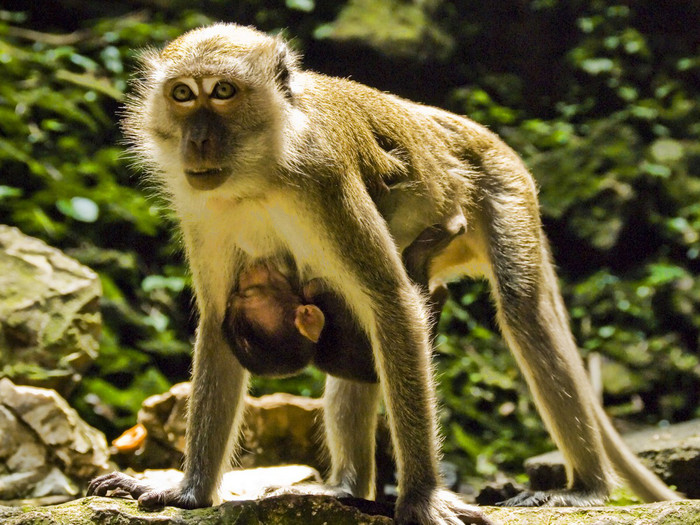 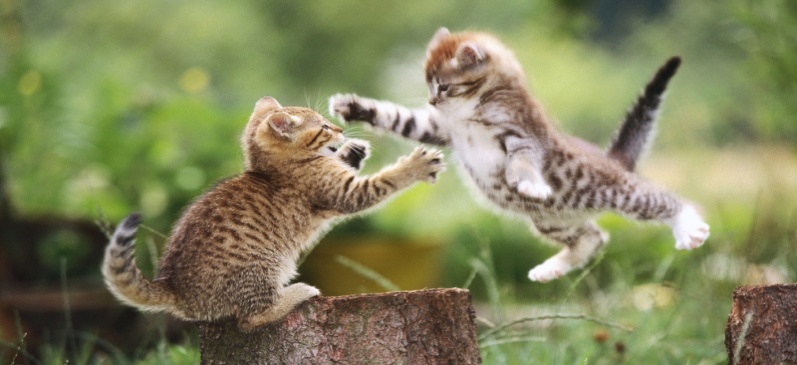 Что я знал
Что нового я узнал на уроке
Параграф 31
На выбор:
Составить кроссворд, используя представителей зверей
Подготовить сообщение про любого представителя класса млекопитающих
Нарисовать рисунки животных
Домашнее задание